POR FAVOR HAGA SILENCIO
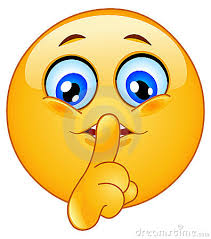 Contabilización de operaciones Financieras y Contables
Vanessa Jaramillo Bastidas
Sebastián Ochoa Aponte
Carolina Osorio García
Valentina Pandales Cruz


Licenciado: Virgilio Murillo
Liceo Mixto La Milagrosa 
Ética y valores
Grado:10°
Santiago de Cali, 16 de Septiembre del 2014
CÓDIGO DE ÉTICA.
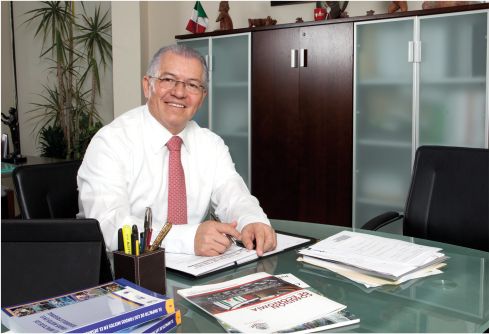 Es aquel que fija normas que regulan los comportamientos de las personas dentro de una empresa u organización.
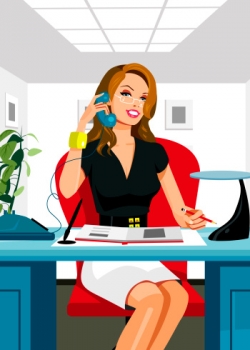 La ética no impone castigos efectivos cuando alguien se desvía de la propuesta de comportamiento, el código de ética nos propone una normativa que deberá ser de cumplimiento obligatorio.
CODIGO DE ETICA DE LA SECRETARIA(O)
*Flexibilidad: si son las 6 de la tarde y su jefe necesita que prepares y envíes un informe importante hay que hacerlo.

*Seguir los requisitos que la ley vigente plantee.

*Buena comunicación (saberla difundir) y llevar una agenda.

*La información sobre la empresa y sus clientes siempre confidencial y privada.

*Debe ser leal a la empresa y con las personas con las que trabaja 

*Siempre portar su carnet o identificación personal

*Saberse comportar dignamente y profesionalmente ante cualquier situación

*Actualizaciones tecnológicas.
*Ser cautelosa al aceptar regalos o favores de los clientes internos o externos de la empresa, ya que pueden esperar algo a cambio, siempre actuar dentro de la política.